Автоматизация звука З в чистоговорках
За, за, за — белая коза.
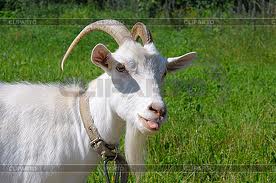 За, за, за — гибкая лоза.
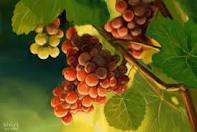 За, за, за — на щеке слеза.
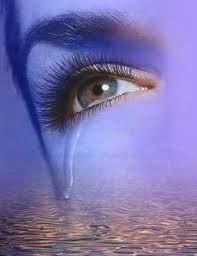 За, за, за — за окном гроза.
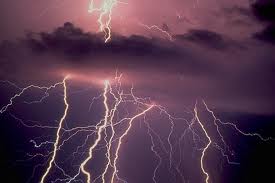 За, за, за — карие глаза.
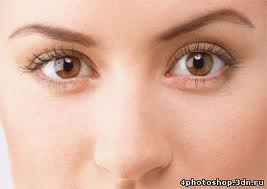 За, за, за — в колечке бирюза.
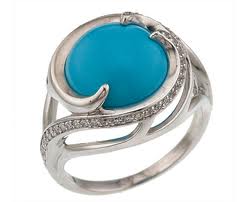 Зы, зы, зы — вымыли тазы.
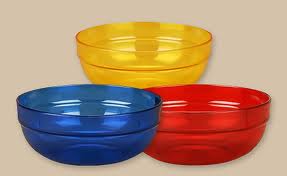 Зы, зы, зы — я боюсь грозы.
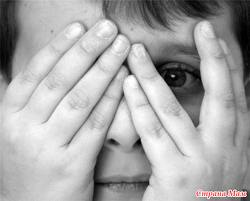 Зы, зы, зы — козы у лозы.
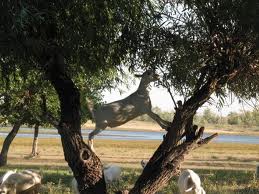 Зы, зы, зы — пускать пузыри.
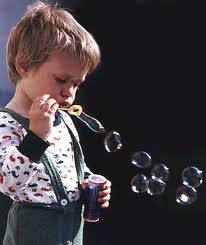 Зы, зы, зы — получить призы.
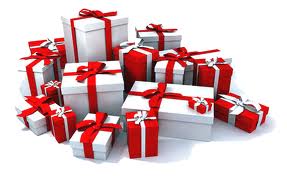 Зу, зу, зу — я люблю азу.
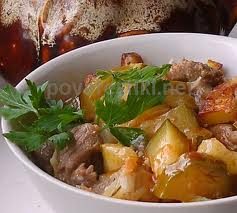 Зу, зу, зу — до дому довезу.
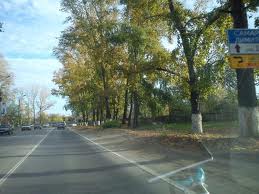 Зу, зу, зу — посадил лозу.
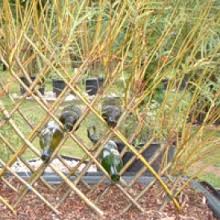 Зу, зу, зу — я попал в грозу.
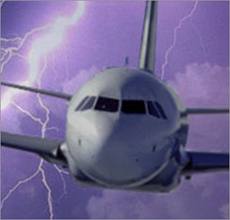 Зу, зу, зу — прогоню козу.
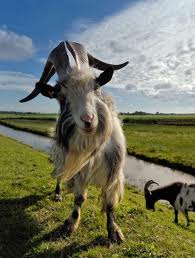 Молодец!!!
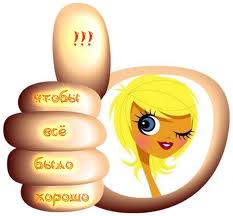